Система інформаційного забезпечення фінансового аналізу
ЛЕКЦІЯ № 2
Питання лекції:
Поняття інформаційного забезпечення фінансового аналізу.
Сутність та завдання аналізу фінансових звітів
Інформація (від лат. informatio – пояснення, викладення, повідомлення) – це сукупність корисних упорядкованих відомостей про процеси та явища зовнішнього світу, що є об’єктом збирання, реєстрації, зберігання, передавання та перетворення.
Розрізняють два поняття:
- дані (у розумінні вхідної інформації), що отримують у результаті фіксації тим чи іншим способом змін у господарських явищах і процесах;
- інформація (у розумінні результативної інформації), що накопичується шляхом відповідного оброблення даних.
Класифікація звітності
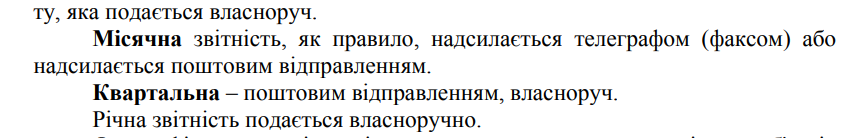 Основні вимоги до до інформації, що використовується в аналітичних дослідженнях.
1. Аналітичність – інформація має відповідати потребам аналізу, тобто забезпечувати надходження даних саме про ті напрями діяльності та з тією деталізацією, що необхідна для всебічного вивчення фінансово-економічних явищ і процесів.
2. Об’єктивність (достовірність) – інформація має відповідати дійсності, відображати реальний стан економіки підприємства.
3. Оперативність (своєчасність) – потрібна для проведення аналізу інформація має надходити до аналітика якомога швидше, що забезпечить можливість своєчасного реагування на перебіг господарських процесів та їх результати.
4. Раціональність передбачає, з одного боку, відсутність зайвих даних, а з іншого – їх повноту, достатність та різнобічність.
5. Зіставність (порівнюваність) забезпечує зацікавлених користувачів можливістю порівняти інформацію у часі та просторі.
6. Єдність – дані можуть надходити з різних джерел, тому необхідно усунути можливу їх відмінність, а також дублювання джерел інформації.
7. Нейтральність передбачає відсутність в інформації суб’єктивних оцінок, адже вона не повинна надаватися вибірково з метою впливу на рішення користувачів.
8. Ефективність – система інформації має передбачати мінімум витрат на її збирання, зберігання та використання, одночасно забезпечуючи всі потреби аналізу й управління.
Інформаційне забезпечення – це динамічна система інформації та способів її опрацювання, що дає змогу вивчити реальний стан об’єкта дослідження з метою обґрунтування управлінських рішень.
Підготовка інформаційної бази для проведення фінансового аналізу передбачає перевірку інформації за формою і змістом.
Перевірка інформації за формою встановлює:
⇒ дотримання правил складання й оформлення звітності з погляду наявності необхідних реквізитів (включаючи підписи відповідальних осіб);
⇒ правильність арифметичних розрахунків і підсумків у формах звітності та інших джерелах інформації;
⇒ узгодженість показників різних форм звітності;
⇒ відповідність показників, перенесених з інших документів і звітності попередніх періодів;
⇒ дотримання балансової залежності показників.
Перевірка інформації за змістом встановлює, наскільки показники відповідають фактичному стану справ на підприємстві. 

Отже, достовірні джерела інформації – необхідна умова об’єктивності та високої якості аналітичної роботи, оскільки забезпечують доказову силу висновків, сформульованих за результатами фінансового аналізу.
Головним джерелом інформації для проведення фінансового аналізу є звітність підприємств. 
Звітність – це система показників, які характеризують результати діяльності підприємства за звітний період.
Фінансова звітність – бухгалтерська звітність, що містить інформацію про фінансовий стан, результати діяльності та рух грошових коштів підприємства за звітний період. 
Метою складання фінансової звітності є надання користувачам для прийняття рішень повної, правдивої та неупередженої інформації про фінансовий стан, результати діяльності та рух грошових коштів підприємства.
Три ключові звіти в структурі фінансової звітності:

Баланс.
Звіт про прибутки й збитки.
Звіт про рух грошових коштів.

Баланс відповідає на питання “що ми маємо, якими ресурсами володіємо та звідки вони походять?”
Звіт про прибутки й збитки відповідає на питання “чи є ми ефективними та чи збільшуємо капітал підприємства?”
Звіт про рух грошових коштів відповідає на питання “звідки надходять кошти та на що витрачаються, чи достатньо їх для нашого функціонування”
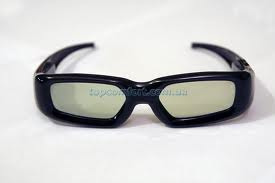 3D – простір фінансів
Фінансовий погляд на підприємство
Побутовий погляд на підприємство
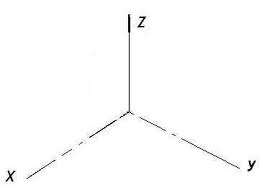 Баланс
Гроші
Прибуток
X
Гроші
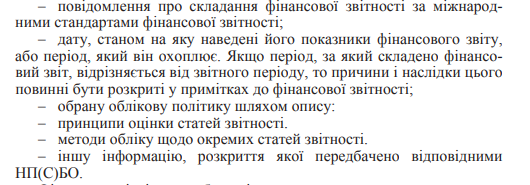 Фінансова звітність підприємства формується з дотриманням таких принципів:
􀂾 автономності підприємства, за яким кожне підприємство розглядається як юридична особа, що відокремлена від її власників; тому особисте майно і зобов’язання власників не повинні відображатись у фінансовій звітності підприємства;
􀂾 безперервності діяльності, що передбачає оцінку активів і зобов’язань підприємства, виходячи з припущення, що його діяльність триватиме далі;
􀂾 нарахування та відповідності доходів і витрат, за яким для визначення фінансового результату звітного періоду слід порівняти доходи звітного періоду з витратами, які були здійснені для отримання цих доходів. При цьому доходи і витрати відображаються в обліку і звітності у момент їх виникнення, незалежно від часу надходження і сплати грошей;
􀂾 повного висвітлення, згідно з яким фінансова звітність повинна містити всю інформацію про фактичні та потенційні наслідки операцій і подій, яка може вплинути на рішення, що приймаються на її основі;
􀂾 послідовності, який передбачає постійне (із року в рік) застосування підприємством обраної облікової політики. Зміна облікової політики повинна бути обґрунтована і розкрита у фінансовій звітності;
􀂾 обачності, згідно з яким методи оцінки, що застосовуються у бухгалтерському обліку, повинні запобігати заниженню оцінки зобов’язань та витрат і завищенню оцінки активів і доходів підприємства;
􀂾 превалювання сутності над формою, за яким операції повинні обліковуватися відповідно до їх сутності, а не лише виходячи з юридичної форми;
􀂾 єдиного грошового вимірника, який передбачає вимірювання та узагальнення всіх операцій підприємства у його фінансовій звітності в єдиній грошовій одиниці.
Форми фінансової звітності та їх призначення
Баланс (Звіт про фінансовий стан) – звіт про фінансовий стан підприємства, який відображає на певну дату його активи, зобов’язання та власний капітал. Складається з двох частин: активу і пасиву. 
В активі балансу відображаються дані про розміщення і стан майна, а в пасиві – показники, що характеризують джерела формування капіталу. 
Метою складання балансу є надання користувачам повної, правдивої та неупередженої інформації про фінансовий стан підприємства на звітну дату
За даними форми № 1 «Баланс (Звіт про фінансовий стан)» оцінюються:
-  склад і структура активів (необоротних активів, оборотних активів, запасів, дебіторської заборгованості та ін.);
- склад і структура пасивів (власного капіталу, довгострокових та поточних зобов’язань і забезпечень, поточної кредиторської заборгованості;
- наявність власних оборотних коштів;
- показники фінансової стійкості;
- стан ліквідності балансу;
платоспроможність підприємства за системою відносних показників;
показники оборотності різних видів майна та джерел формування  капіталу, рентабельності активів і власного капіталу із залученням даних форми № 2 «Звіт про фінансові результати (Звіт про сукупний дохід)»
Звіт про фінансові результати (Звіт про сукупний дохід) – звіт про доходи, витрати, фінансові результати та сукупний дохід. 
	Метою складання звіту про фінансові результати є надання користувачам повної, правдивої та неупередженої інформації про доходи, витрати, прибутки і збитки та сукупний дохід підприємства за звітний період.
За даними форми № 2 «Звіт про фінансові результати (Звіт про сукупний дохід)» визначаються й аналізуються у динаміці:
􀂃 склад і структура доходів підприємства;
􀂃 склад і структура витрат підприємства;
􀂃 склад і структура сукупного доходу підприємства;
􀂃 абсолютні показники фінансових результатів від операційної, фінансової та інвестиційної діяльності;
􀂃 відносні показники ефективності діяльності – показники рентабельності;
􀂃 показники оборотності різних видів майна та джерел формування капіталу підприємства із залученням даних форми № 1 «Баланс (Звіт про фінансовий стан)».
Звіт про рух грошових коштів – звіт, який відображає надходження і вибуття грошових коштів протягом звітного періоду у результаті операційної, інвестиційної та фінансової діяльності.
	Метою складання звіту про рух грошових коштів є надання користувачам фінансової звітності повної, правдивої та неупередженої інформації про зміни, що відбулися у грошових коштах підприємства та їх еквівалентах за звітний період.
Звіт про власний капітал – звіт, який відображає зміни у складі власного капіталу підприємства протягом звітного періоду. 
	Метою складання звіту про власний капітал є надання користувачам фінансової звітності повної, правдивої та неупередженої інформації про зміни у складі власного капіталу підприємства протягом звітного періоду.
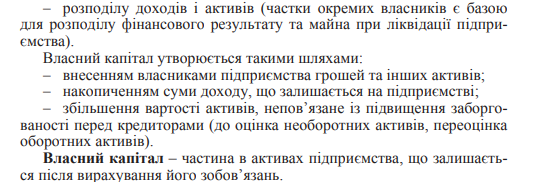 Примітки до річної фінансової звітності – сукупність показників і пояснень, які забезпечують деталізацію й обґрунтованість статей фінансової звітності, а також інша інформація, розкриття якої передбачено відповідними національними положеннями (стандартами) бухгалтерського обліку або міжнародними стандартами фінансової звітності.
Агрегування звітності
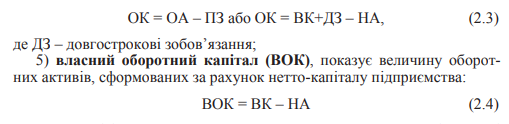 Подивитися фільм “Enron: афера століття”. Як маніпулювали інформацією у фінансовій звітності?
Як було посилено контроль фінансової звітності в США (знайти інформацію про закон Сарбейнза-Окслі Sarbanes-Oxley Act)?
https://www.youtube.com/watch?v=imZe617jNhQ
https://www.youtube.com/watch?v=uNacJGq9L-8